Robot piloté à distance
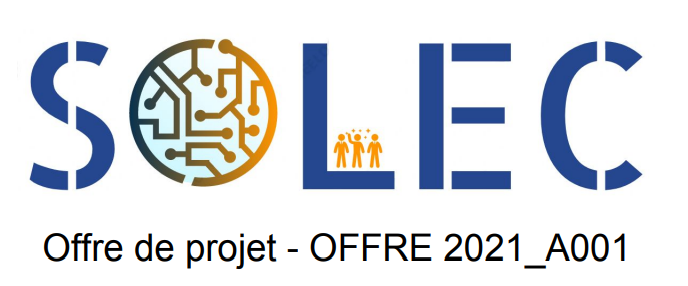 Bonin Gonzague, Ferrand Thadek, Guengard-Morineau Lola, Massé Julie
1
Problème
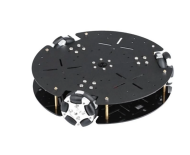 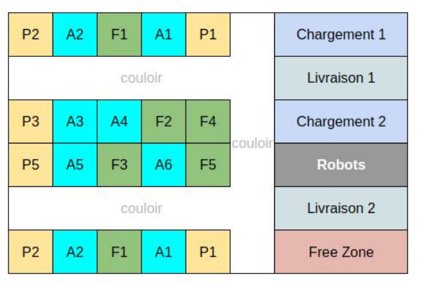 2
Contraintes
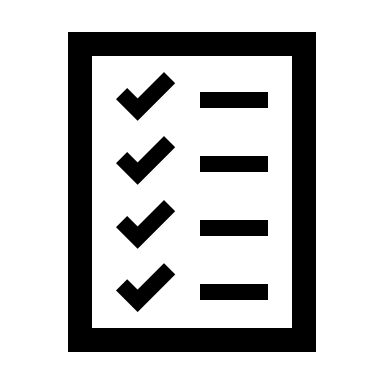 3
Cahier des charges
4
Différentes
 étapes clés
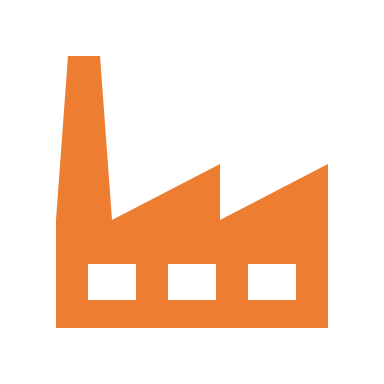 5
Répartition du travail
6
A continuer
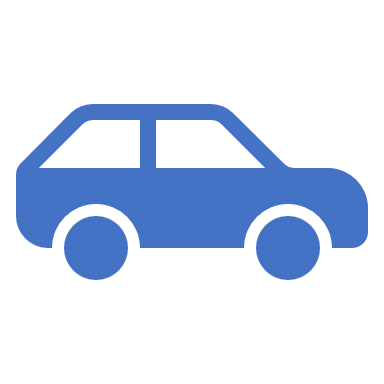 7